Path Forward
Eric James
Integration Test Facility & Installation Workshop
31 October 2018
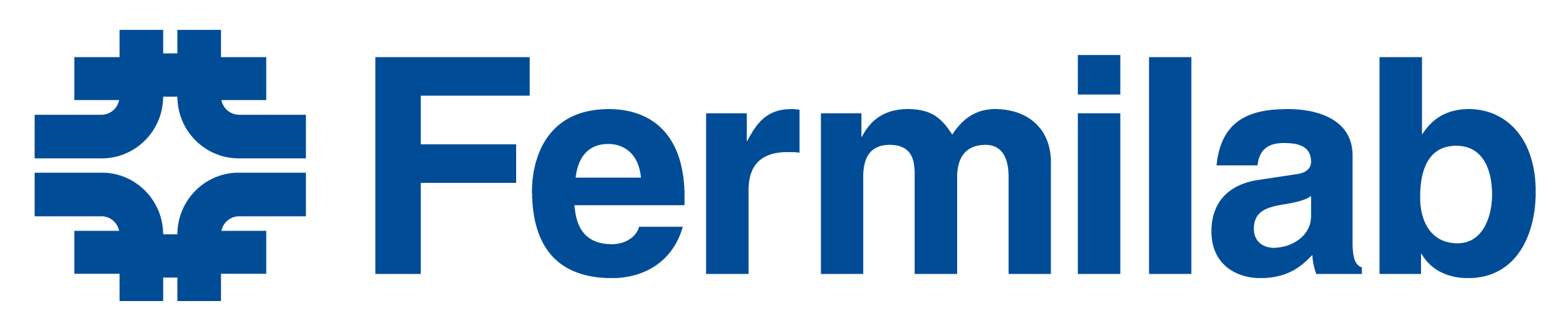 Top Priority
As a high-level goal we should work as hard as possible to prevent further schedule slippages
Creates problems for our international partners and weakens our position within the international landscape 
With this in mind, there are a number of important near-term deadlines that we need to meet
Sign-off on CF final design
TDR and DOE CD-2a/CD-3b approval
Sign-off on ITF conceptual design
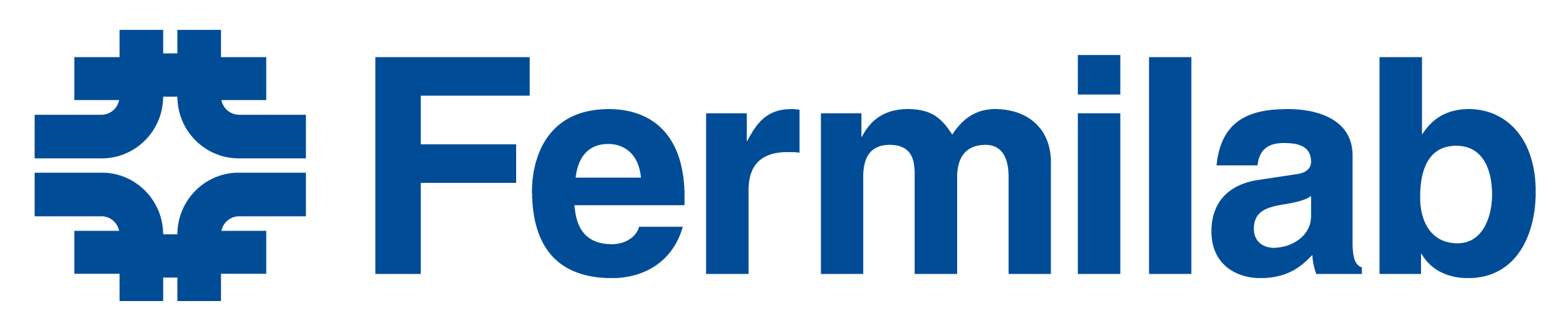 2
10.31.18
Eric James | Path Forward
CF Final Design
60% EXC/BSI designs will be released by ARUP in November
In order for the designs to be finalized on the time scale required for the scheduled start of excavation, requirements need to be frozen  
We are already being pro-active and removing infrastructure items (e.g. the cavern bridge) for which additional development time is required 
Need to avoid temptation to “tweak” designs were current design is sufficient or can be modified later
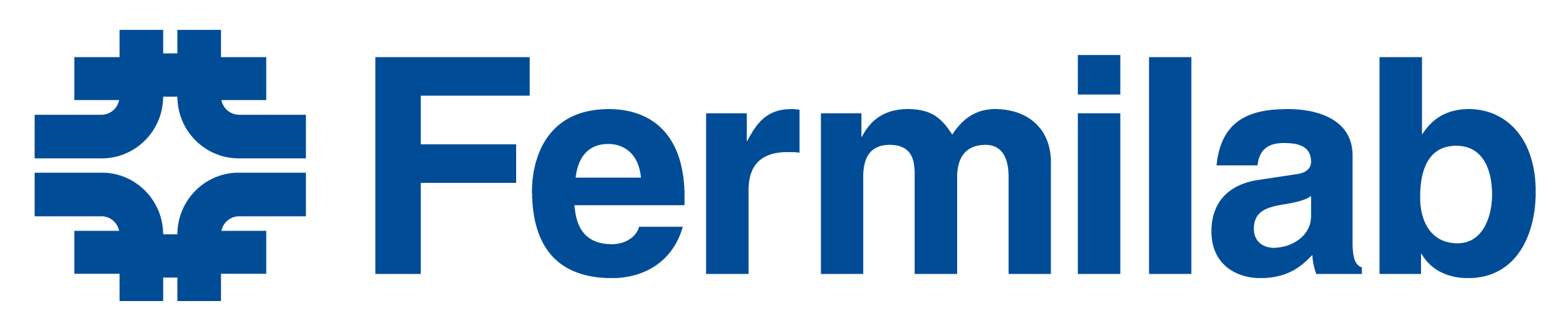 3
10.31.18
Eric James | Path Forward
TDR and CD-2a/CD-3b
Meeting the current deadlines for producing the TDR and achieving CD-2a/CD-3b are considered critical to the overall success of the project
Scope of TDR is still under discussion but currently expected to be two SP and one DP far detector modules
Scope for CD-2a/CD-3b is currently expected to be everything far-site (excavation/outfitting of the three caverns) and two far detector modules [beamline may also be included]
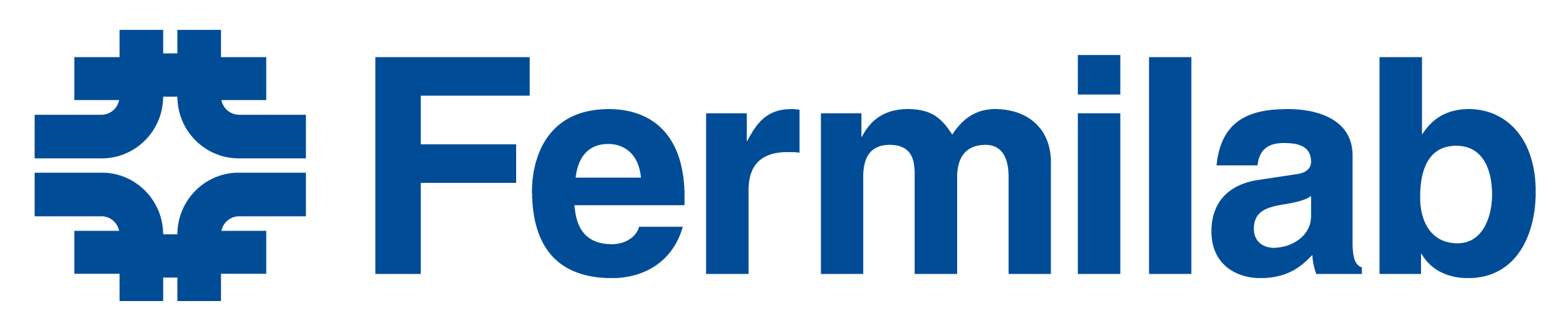 4
10.31.18
Eric James | Path Forward
TDR Design Maturity
To be clear, the detector designs described within the TDR will not necessarily be the final designs
We are advertising that our pre-TDR design reviews are 60% design reviews  
Design work will clearly continue up to the time of the final design and pre-production reviews 
This also applies to detector installation planning and planning for activities at the ITF 
Some additional level of design maturity may be required for DUNE-US scope in order to satisfy CD-3b requirements
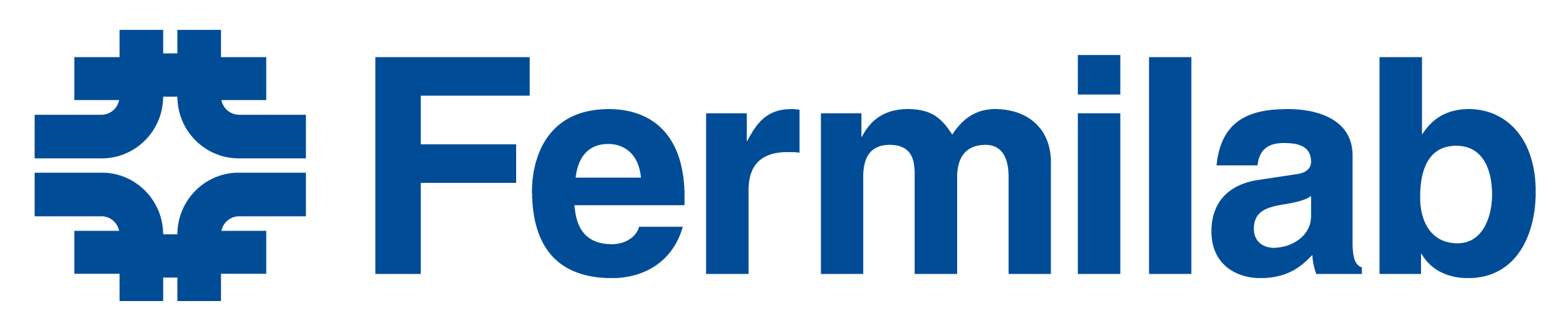 5
10.31.18
Eric James | Path Forward
TDR Design Maturity (cont.)
However, TDR designs will need to satisfy certain  credibility requirements in terms of 
Technical Functionality
Schedule
Cost 
Time scales are short (see next slide)
We need to freeze TDR designs within the next 1-2 months (slightly more time available for DP)
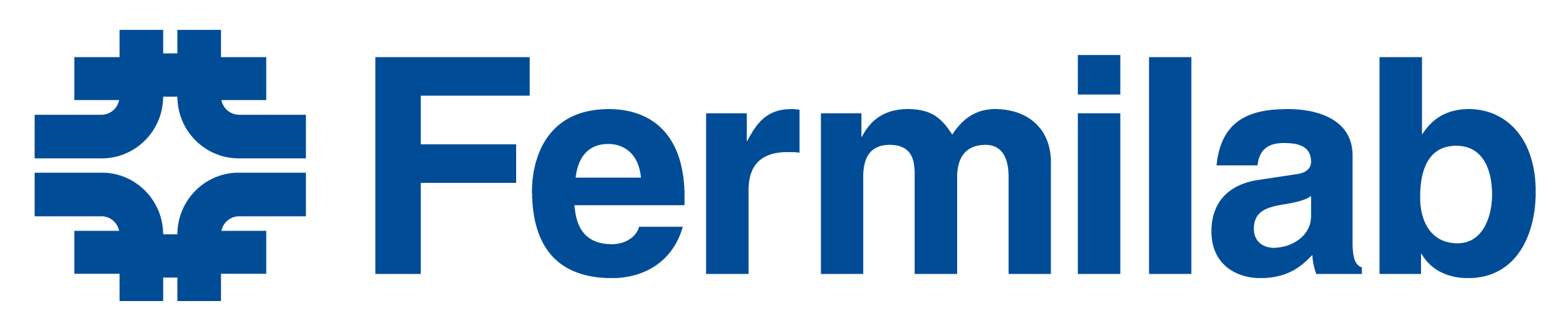 6
10.31.18
Eric James | Path Forward
Proposed Dates for TDR Drafts
December: SP high voltage, SP APAs, SP DAQ 
January: SP photon detection system, SP CISC, Technical Coordination
February: SP electronics, DP electronics
March: DP high voltage, SP installation/integration 
April: DP photon detection system, SP Calibration 
May: DP DAQ, DP installation/integration, DP CISC 
June: DP CRPs, DP Calibration 
July: Final version of complete TDR to LBNC
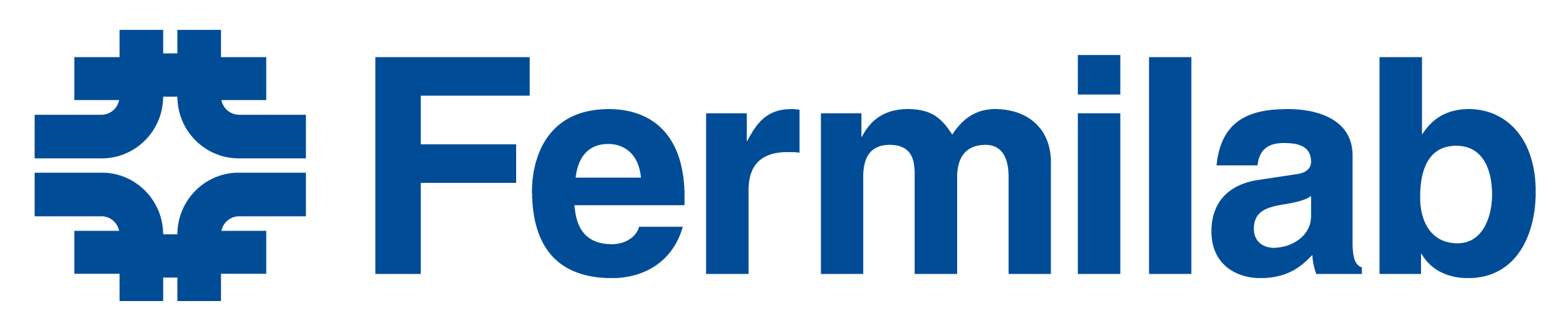 7
10.31.18
Eric James | Path Forward
Schedule
It is clear to me based on conversations this week that we need to re-work our previous logistics schedule (focusing on deliveries through the shaft)
Presumably this is something that will be required for CD-2a/CD-3b in any case
Major issues associated with downtime of Ross Shaft during installation of cryogenics piping
Seems unavoidable that we will need to request usage of the Yates Shaft during this period
Need to demonstrate that our current schedule for installation of the cryostats and detectors is in fact feasible
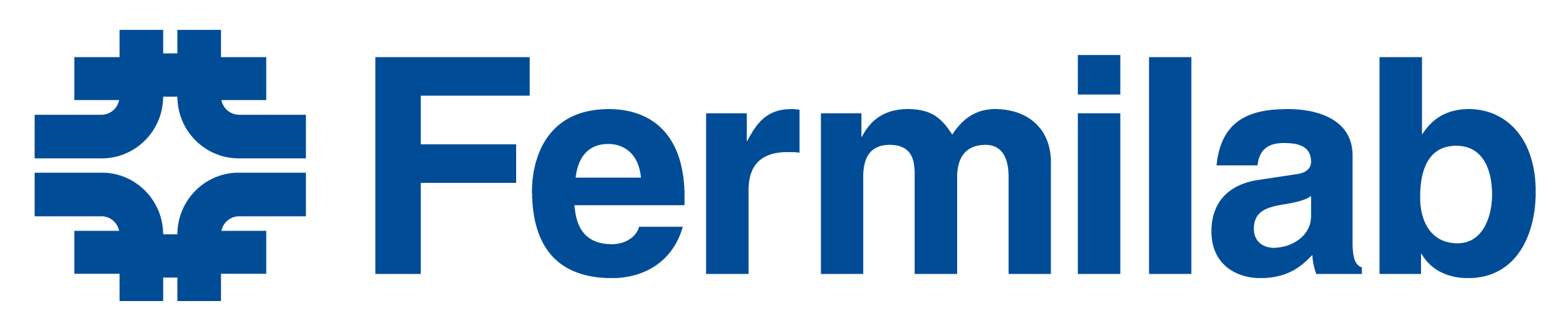 8
10.31.18
Eric James | Path Forward
Costs/Technical
We have a pretty good handle on detector technical designs and costs based on experience from ProtoDUNE
Designs/costs of infrastructure for supporting integration and installation activities are much more uncertain
Need to have credible designs and initial cost estimates for cold boxes, supporting cryogenics systems, installation fixtures, work platforms, etc. on the time scale of early next year
In order to accomplish this, we need to freeze planning for the ITF and installation soon (preferably coming out of this meeting)
Reminder: Plans are not frozen for all-time, just for TDR
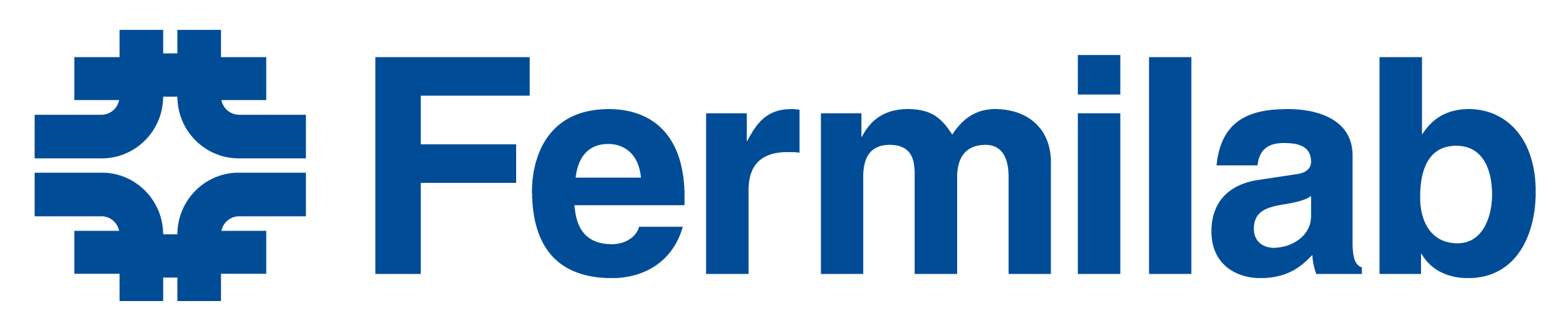 9
10.31.18
Eric James | Path Forward
Do we have a consensus?
The justification for incorporating cold box testing in the installation sequence is pretty clear
This was very difficult within the space constraints of the septum area but seems more straight-forward within the new paradigm of detector 2 being installed in cavern 3
For TDR, I do not believe that the plan for the installations of detectors #3 and #4 is relevant [of course we would ideally prefer to understand this issue ourselves]
The plan for detectors #3 and #4 will likely evolve based on what we learn from the first two detectors in any case
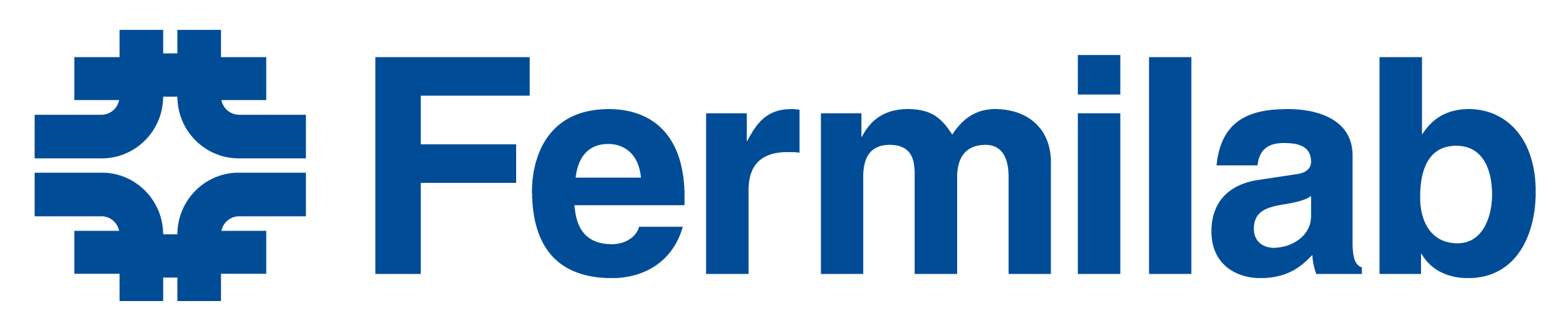 10
10.31.18
Eric James | Path Forward
Do we have a consensus?
Still need to make sure that we can deliver the needed cryogenics on the required time scale
Can not tolerate additional substantial delays in overall installation schedule
Not completely clear to me that there is no way to accomplish the installation of cryogenic piping in the shaft on the needed time scale (clearly requires bringing a significant amount of materials down through the Yates Shaft)
Proposal:  Assume that we can sort out the cryogenics issues and move forward with this approach as baseline for detectors #1 and #2 (in TDR)
Also need to understand costs, although this is not necessarily the driving factor
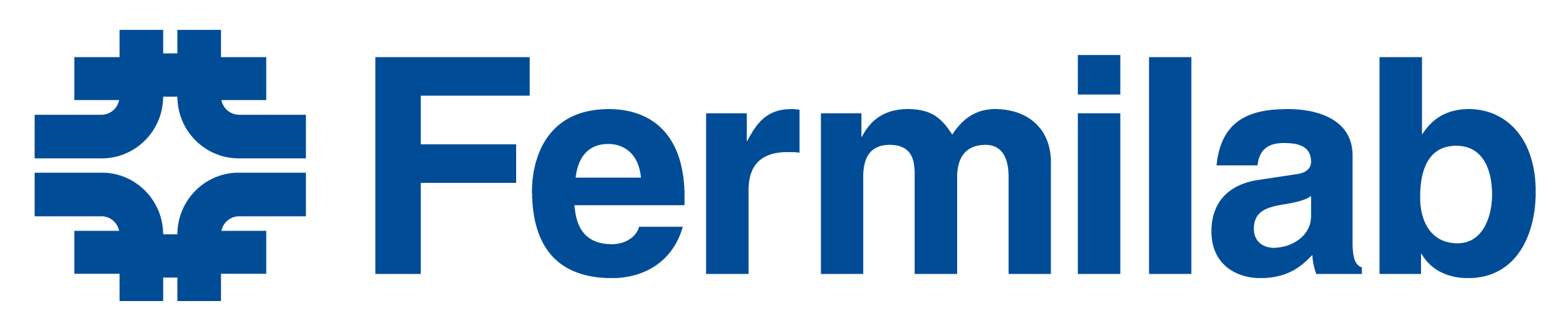 11
10.31.18
Eric James | Path Forward
More Specifically
ITF
APA Wire Tension Measurements
Testing and Installation of Photon Detectors
Testing and Installation of Cold Electronics Boxes
Installation of Cable Conduit
Cold Box Testing of a fraction of integrated APAs (more later)
Underground
Attachment of Upper and Lower APAs
Installation of Cold Electronics Cables
Final Testing in Cold Boxes 
Installation in Cryostat
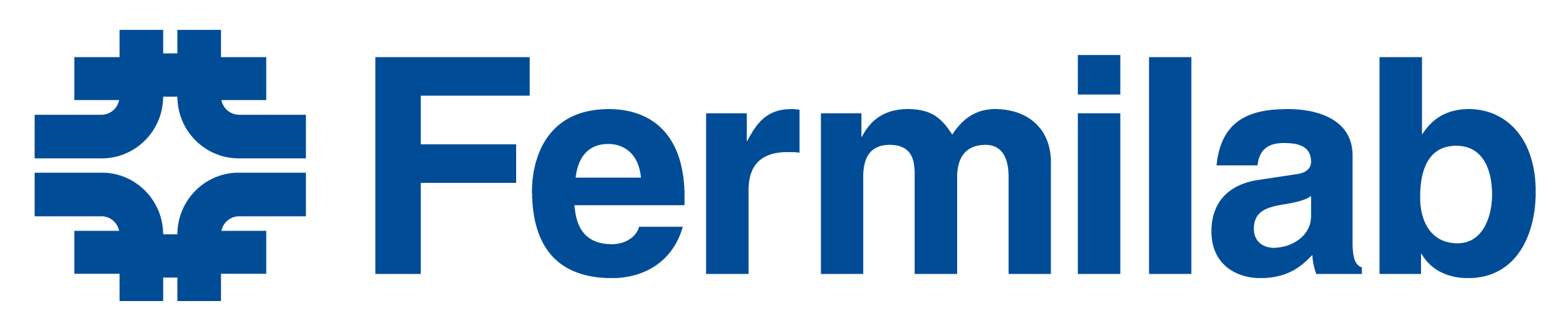 12
10.31.18
Eric James | Path Forward
Integration Test Facility
We have potential opportunities in front of us for having a building constructed to house the ITF
In particular, SDSMT has interest in hosting such a facility in Rapid City
If we decide to go down this path, we need to act fairly quickly if we want to have facility available in 2022
Conceptual design by next spring
Final design in 2019
Groundbreaking in Spring 2021
Facility available in 2022
Lots of politics and interests in play here – important to remember that South Dakota has a lot invested in the project
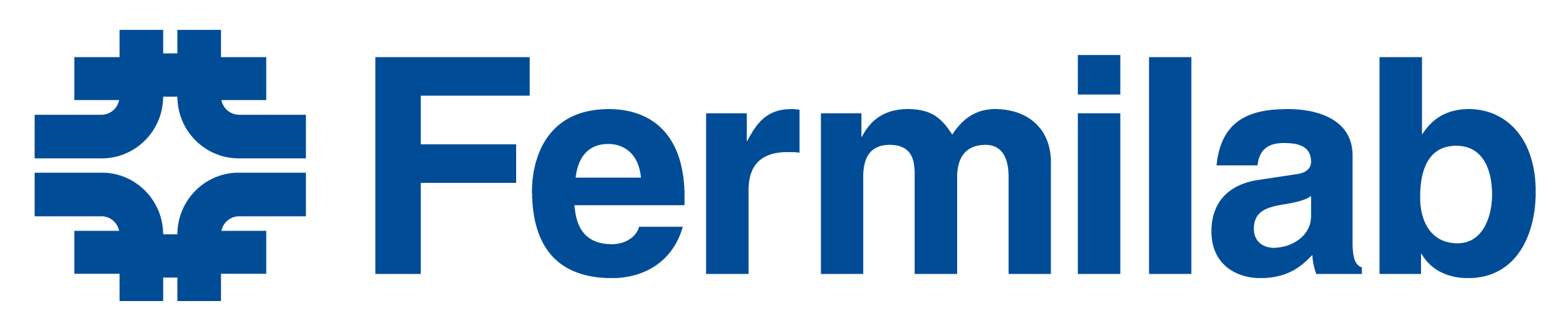 13
10.31.18
Eric James | Path Forward
Do we have a consensus
I believe that there is a consensus that the ITF should not serve as the long-term storage facility for detector components
Reduces ITF footprint by at least a factor of two (50,000 sq. ft. to 25,000 sq. ft.)
Coming into this meeting, it seemed that we were moving away from hosting cold boxes at this facility 
Would have further reduced footprint by another 20% or so (25,000 sq. ft. to 20,000 sq. ft.)
Proposal: Based on what we have heard this week, continue with development of plans for facility with cryogenic testing (but not long-term storage) capability
Don’t believe that this square footage difference is a driving factor
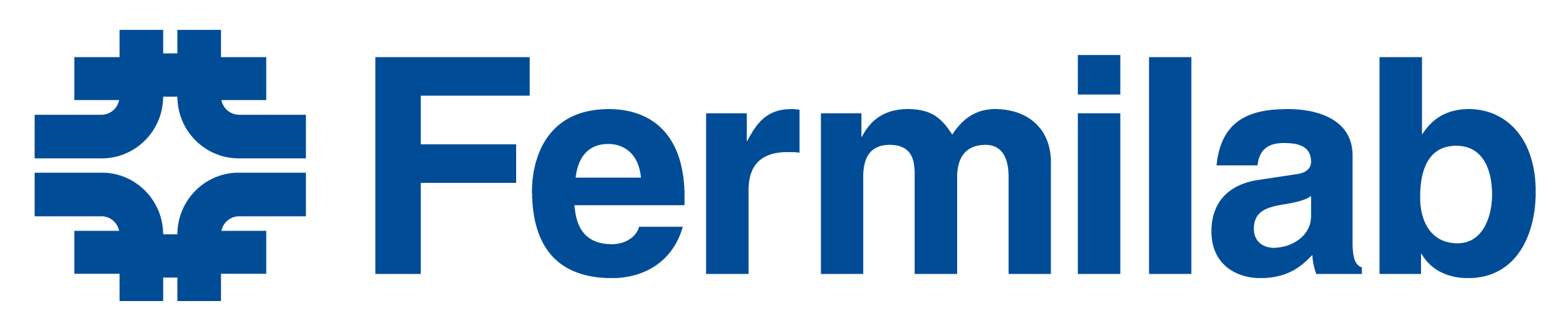 14
10.31.18
Eric James | Path Forward
ITF Location
At one time or another we have talked about Fermilab, Minneapolis, Rapid City, SURF, and others as host for the ITF 
Because of the political considerations, I do not believe that we can discuss the issue of ITF location from a purely technical standpoint (although the technical issues are important) 
Proposal: A smaller, higher-level group that probably includes the FNAL director needs to consider the options for location of the ITF and reach a strategic decision
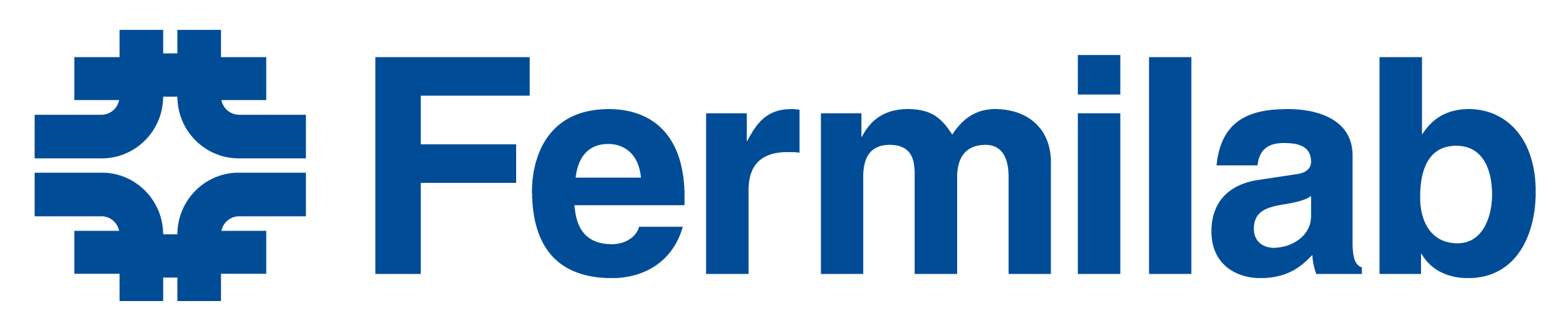 15
10.31.18
Eric James | Path Forward